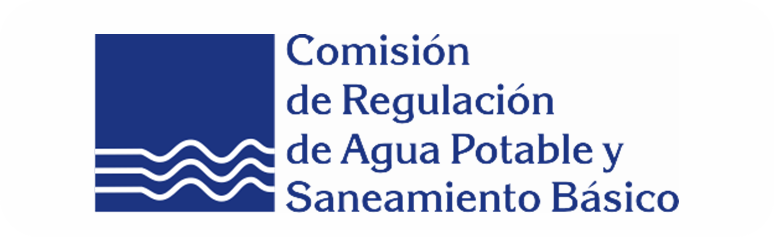 INFORME  PRELIMINAR DE GESTIÓN AL PROCEDIMIENTO DE INFORME  DEFINITIVO AL PROCEDIMIENTO DE EMISIÓN  DE ACTUACIONES ADMINISTRATIVAS DE CARÁCTER PARTICULAR
PRIMER SEMESTRE 2018

UNIDAD DE 
CONTROL INTERNO


25 de octubre de 2018
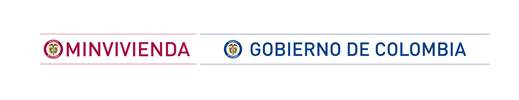 OBJETIVO GENERAL
En desarrollo del Objetivo Estratégico Quinquenal 2016-2020 "Fortalecer la gestión institucional para enfrentar los retos del sector", y el Proyecto Estratégico "Optimizar la gestión administrativa para apoyar de manera eficiente el logro de las metas institucionales“, se evaluará el cumplimiento del procedimiento, los términos y las etapas en las actuaciones administrativas de carácter particular iniciadas por la UAE-CRA durante el primer semestre de 2018, de conformidad a la solicitud efectuada por el Comité de Coordinación del Sistema de Control Interno en su sesión No 5 del 28 de agosto de 2018.
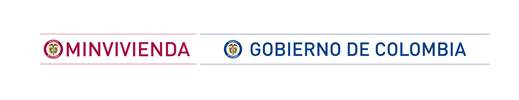 ALCANCE
En la presente auditoría se verificó el cumplimiento del procedimiento, los términos y las etapas en las actuaciones administrativas particulares iniciadas durante el primer semestre de 2018.
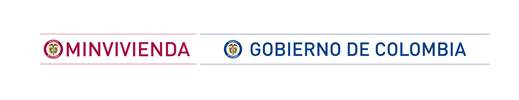 CRITERIOS DE LA AUDITORÍA
1.- Ley 1755 de 2015 “Por medio de la cual se regula el Derecho Fundamental de Petición y se sustituye un título del Código de Procedimiento Administrativo y de lo Contencioso Administrativo”.


2.- Ley 1437 de 2011 “Código de Procedimiento Administrativo y de lo Contencioso Administrativo”.


3.- Ley 142 de 1994 “Por la cual se establece el régimen de los servicios públicos domiciliarios y se dictan otras disposiciones”.
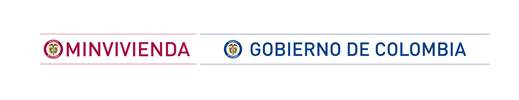 CRITERIOS DE LA AUDITORÍA
4.- Resolución CRA 820 de 2017 “Por la cual se modifican los artículos 1.3.7.7 de la Resolución CRA 151 de 2001, 5.2.1.6 de la Resolución CRA 151 de 2001 modificado por el artículo 2 de la Resolución CRA 271 de 2003, se derogan los artículos 5.2.1.7, 5.2.1.8, 5.2.1.9, 5.2.1.12 y 5.2.1.13 de la Resolución CRA 151 de 2001 modificados por el artículo 2 de la Resolución CRA 271 de 2003, se modifica el artículo 1.3.22.3 de la Resolución CRA 151 de 2001 modificado por el artículo 2 de la Resolución CRA 422 de 2007; y se derogan los artículos 5.5.1.3, 5.51.4, 5.5.1.5, 5.5.1.6 y 5.5.1.7 de la Resolución CRA 151 de 2001, modificados por los artículos 1, 2, 3, 4 y 5 de la Resolución CRA 396 de 2006”.

5.- Resolución UAE-CRA 422 de 2007 “Por el cual se complementa el artículo 1.3.22.1 y se modifica el artículo 1.3.22.3 de la Resolución CRA 151 de 2001”.
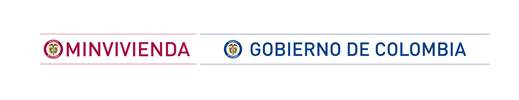 CRITERIOS DE LA AUDITORÍA
6.- Resolución 830 de 2018 “Por la cual se presentan las variables que conforman los modelos de eficiencia establecidos en la Resolución CRA 688 de 2014, para determinar los puntajes de eficiencia comparativa PDEA y se dictan otras disposiciones”. 

7.- GRE-PRC01 Procedimiento Emisión Actuaciones Administrativas de Carácter Particular V03 del 1º  de agosto de 2017.

8.- GRE-PRC02 Procedimiento Elaboración de Resolución de Desistimiento V04 del 1º de agosto de 2017.
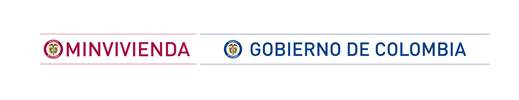 MUESTRA SELECCIONADA
10 
ACTUACIONES ADMINISTRATIVAS
PRIMER SEMESTRE
2018
100%
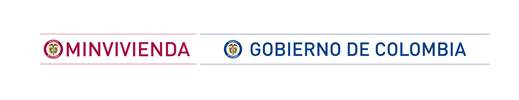 FORTALEZAS
Se dio estricto cumplimiento a los términos establecidos en la Ley 142 de 1994 y Ley 1437 de 2011, relacionados con las notificaciones de ley, los requerimientos a los solicitantes y el término perentorio para decidir dentro de una actuación administrativa.

Los Autos de Inicio de las actuaciones administrativas ejecutoriadas, fueron comunicados a la Superintendencia de Servicios Públicos Domiciliarios, de conformidad a lo establecido en el Procedimiento GRE-PRC01 Procedimiento Emisión Actuaciones Administrativas de Carácter Particular V03 del 1º de agosto de 2017.

Las constancias de ejecutoria de las resoluciones que dieron fin a las actuaciones administrativas fueron emitidas de manera oportuna, de acuerdo a lo ordenado en el Procedimiento GRE-PRC01 Procedimiento Emisión Actuaciones Administrativas de Carácter Particular V03 del 1º de agosto de 2017.
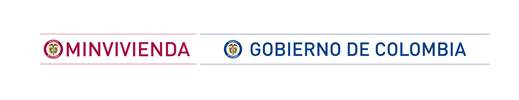 FORTALEZAS
Las propuestas de resolución que ponen fin a las actuaciones administrativas fueron aprobadas en sesión de Comisión de Regulación de Agua Potable y Saneamiento Básico, en atención a lo estipulado en el Procedimiento GRE-PRC01 Procedimiento Emisión Actuaciones Administrativas de Carácter Particular V03 del 1º de agosto de 2017.

Los autos de inicio de las actuaciones administrativas auditadas se encuentran publicados en la página web, de conformidad a lo establecido en el  Procedimiento GRE-PRC01 Procedimiento Emisión Actuaciones Administrativas de Carácter Particular V03 del 1º de agosto de 2017.
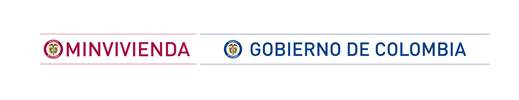 OBSERVACIONES DE LA AUDITORÍA
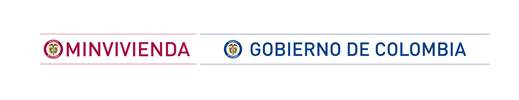 Autos de inicio que ordenan a las empresas prestadoras publicar la actuación administrativa
En el 100% (10 de 10) de los autos de inicio de las actuaciones administrativas verificadas, se menciona que las empresas prestadoras solicitantes deberán publicar el acto administrativo respectivo en un medio masivo de comunicación nacional y en un lugar visible de la empresa, citando para ello el artículo 37 de la Ley 1437 de 2011. 

De igual forma, en el 50% (5 de 10) de los autos citados se evidenció un requisito de procedibilidad no contemplado en la normatividad vigente y que supedita la continuidad de la actuación administrativa, a la publicación del acto administrativo a cargo de la entidad prestadora de servicios públicos (ver anexo 1).
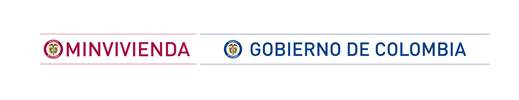 Autos de inicio que ordenan a las empresas prestadoras publicar la actuación administrativa
Sin embargo, el artículo 37 de la Ley 1437 de 2011 señala que “(…)  Cuando en una actuación administrativa de contenido particular y concreto la autoridad advierta que terceras personas puedan resultar directamente afectadas por la decisión, les comunicará la existencia de la actuación, el objeto de la misma y el nombre del peticionario, si lo hubiere, para que puedan constituirse como parte y hacer valer sus derechos” (negrillas fuera de texto).

De la citada norma se colige que es la autoridad pública que expide el acto  administrativo, la encargada de comunicar a los terceros indeterminados la existencia de la actuación a través de los mecanismos previstos en la Ley, por lo que esta función no debe ser delegada a las empresas prestadoras solicitantes y menos aún, supeditar la continuación de las actuaciones administrativas al cumplimiento de dicho requisito.
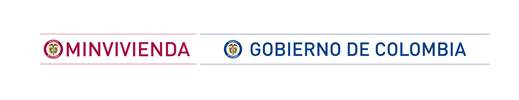 Autos de inicio que ordenan a las empresas
prestadoras publicar la actuación administrativa
COMENTARIOS DE LA OFICINA ASESORA JURÍDICA
“Los actos administrativos nacen a la vida jurídica con su expedición. Sin embargo, su eficacia se encuentra sujeta al momento en que son dados a conocer a los afectados, bien sea mediante la publicación o la notificación. El CPACA establece unas reglas de trámite que se aplican a toda clase de procedimientos administrativos, sin importar la forma en que se hayan iniciado o el contenido o finalidad de los mismos. Las actuaciones administrativas deben desarrollarse con arreglo a los principios del debido proceso, igualdad, imparcialidad, buena fe, moralidad, participación, responsabilidad, transparencia, publicidad, coordinación, eficacia, economía y celeridad (Art. 3 CPACA).

La publicación es el procedimiento utilizado para dar a conocer los actos de carácter general, mientras que la notificación se utiliza para poner en conocimiento de los interesados los actos de carácter particular o individual. Para el caso específico de la comunicación a terceros indeterminados que puedan verse afectados por el trámite de una actuación administrativa, iniciada por solicitud de una persona prestadora y con el propósito de contar con certeza para contabilizar el término consagrado en el artículo 111 de la Ley 142 de 1994, en los autos de inicio se ordena al peticionario de publicar el texto del acto en un periódico de amplia circulación nacional o local.”
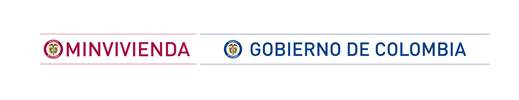 Autos de inicio que ordenan a las empresas
prestadoras publicar la actuación administrativa
COMENTARIOS DE LA OFICINA ASESORA JURÍDICA

“Así mismo, y con el propósito de dar cumplimiento al artículo 37 del C.P.A.C.A. respecto de la obligación de la Entidad de comunicar o divulgar a través de un medio masivo de comunicación nacional o local, según el caso, o por medio de cualquier otro mecanismo eficaz, para dar a conocer del acto administrativo a los posibles interesados, se determinó la divulgación del auto de inicio de la actuación administrativa en la página web de la entidad.  

Lo anterior, para reducir los costos que implicaría la publicación de todos los actos administrativos de la Entidad en diarios de alta circulación, circunstancia que permite cumplir a cabalidad con el principio de publicidad y con el de racionalización de los recursos, en armonía con lo dispuesto en el artículo 73 del CPACA, que permite que las publicaciones se hagan en la página electrónica de las entidades, y con el artículo 6 de la Ley 962 de 2005, que faculta a las entidades para utilizar cualquier medio tecnológico para el trámite de la notificación de los actos administrativos”.
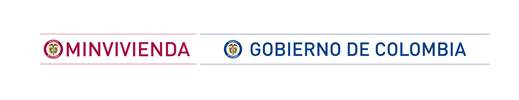 Autos de inicio que ordenan a las empresas
prestadoras publicar la actuación administrativa
COMENTARIOS DE LA UNIDAD DE CONTROL INTERNO

Como se detalló anteriormente, la Oficina Asesora Jurídica en respuesta al informe preliminar de auditoría, realizó la siguiente afirmación entre otras manifestaciones: “La publicación es el procedimiento utilizado para dar a conocer los actos de carácter general, mientras que la notificación se utiliza para poner en conocimiento de los interesados los actos de carácter particular o individual. Para el caso específico de la comunicación a terceros indeterminados que puedan verse afectados por el trámite de una actuación administrativa, iniciada por solicitud de una persona prestadora y con el propósito de contar con certeza para contabilizar el término consagrado en el artículo 111 de la Ley 142 de 1994, en los autos de inicio se ordena al peticionario de publicar el texto del acto en un periódico de amplia circulación nacional o local” (subrayas fuera de texto)
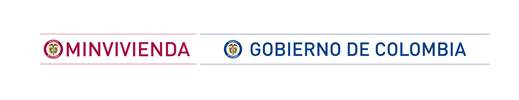 Autos de inicio que ordenan a las empresas
prestadoras publicar la actuación administrativa
COMENTARIOS DE LA UNIDAD DE CONTROL INTERNO:

Conforme a lo anteriormente afirmado por la dependencia auditada, es preciso señalar que la observación formulada por esta unidad para las actuaciones administrativas evaluadas, no se encuentra relacionada con la aplicación de los principios de Publicidad y del Debido Proceso.

Esta se encuentra dirigida es a que si bien se están publicando los autos de inicio a través de un medio masivo de comunicación nacional o local, como lo afirma la Oficina Asesora Jurídica, su divulgación en diarios de amplia circulación nacional o local se está ordenando  a las empresas prestadoras, advirtiendo a estas que el cumplimiento de ese requisito es necesario para continuar con el trámite de la actuación, pese a que el artículo 37 del CPACA establece claramente, que esta actividad se encuentra en cabeza de la autoridad competente y no lo instrumenta como un requisito de procedibilidad de la actuación administrativa, para las entidades prestadoras.
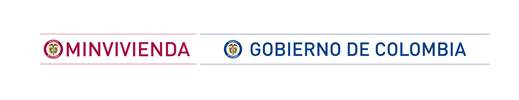 Propuestas de Autos de Inicio no presentadas en Comité  de Expertos
El 70% (7 de 10) de las propuestas de autos de inicio de las actuaciones administrativas verificadas, no fueron presentadas para estudio ante el Comité de Expertos, pese a lo indicado en el Procedimiento GRE-PRC01 Procedimiento Emisión Actuaciones Administrativas de Carácter Particular V03 del 01/8/2017, “actividad N° 9 “Presentar la solicitud en Comité de Expertos. Exponer para estudio del Comité de Expertos línea de tiempo y la propuesta que se recomienda (auto de inicio o requerimiento en el caso de “Modificación de Fórmulas y/o de Costos Económicos de Referencia”) (…)”, negrillas fuera de texto, (ver anexo 2).

Por lo anterior, se recomienda atender los procedimientos que regulan la emisión de las actuaciones administrativas de carácter particular establecidos por la misma entidad. Sin embargo, es conveniente contrastar la actividad No 9 del procedimiento citado, con las funciones establecidas para el Comité de Expertos Comisionados en el Decreto 2412 de 2015, y si es del caso ajustar el procedimiento interno.
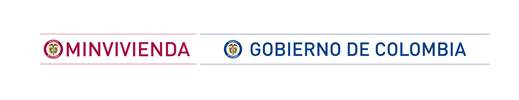 Propuestas de Autos de Inicio no presentadas en Comité  de Expertos
COMENTARIOS DE LA OFICINA ASESORA JURÍDICA

“Si bien es cierto que las actividades 8 y 9 del “Procedimiento emisión de actuaciones administrativas de carácter particular”, establecen las tareas de programación y presentación de las propuestas de inicio de las actuaciones en el Comité de Expertos, resulta pertinente resaltar que la facultad de expedir los actos administrativos y de dar impulso a las actuaciones administrativas que tramita la CRA, está en cabeza del Director Ejecutivo, de conformidad con el artículo 28 del Decreto 2882 de 2007.  Sin embargo, cuando el Director Ejecutivo lo estima pertinente por la relevancia del tema sobre el que versa la actuación administrativa, podrá llevar a Comité, para informar a los demás miembros sobre los asuntos a su cargo. 

Lo anterior, teniendo presente que corresponde al Director Ejecutivo determinar qué asuntos son agendados a ese Comité en atención a su importancia, y en ejercicio de la competencia de impulsar las actuaciones administrativas y de la función de “Convocar y orientar el desarrollo de las sesiones del Comité de Expertos Comisionados”.
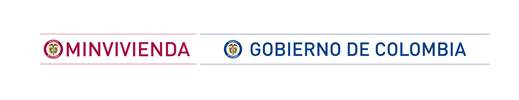 Propuestas de Autos de Inicio no presentadas en Comité  de Expertos
COMENTARIOS DE LA OFICINA ASESORA JURÍDICA
Para dar mayor claridad al asunto, conviene anotar que en la propuesta modificatoria de ese procedimiento, que está en proceso de revisión y próxima a ser presentada ante la instancia encargada de su aprobación, se discriminan detalladamente las actividades y gestiones para el inicio de las actuaciones administrativas, y se precisan las competencias de cada dependencia de la entidad. Decreto 2412 de 2015 (Por el cual se modifican los artículos 2 y 3 del Decreto 2883 de 2007), Art. 2 Num. 3.

COMENTARIOS DE LA UNIDAD DE CONTROL INTERNO

Respecto a la respuesta formulada por la Oficina Asesora Jurídica, relacionada con el impulso a las actuaciones administrativas que se encuentran en cabeza del Director Ejecutivo, el procedimiento GRE-PRC01 “Presentar la solicitud en Comité de Expertos”, establece la presentación de la solicitud para su estudio ante dicho estamento. De ahí que la recomendación de esta Unidad se encuentre dirigida es a que se cumpla el procedimiento GRE-PRC01, o se ajuste conforme a las funciones del Comité contenidas en el Decreto 2412 de 2015.
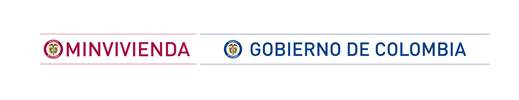 OPORTUNIDAD DE MEJORA
Índice de Información Clasificada y Reservada para los proyectos regulatorios de carácter particular
La Oficina Asesora Jurídica manifestó frente a la no publicación de 3 de 4 actuaciones administrativas particulares, lo siguiente: “En relación con las Resoluciones a las que se hace referencia en el informe preliminar, versan sobre la asignación del índice DEA de las empresas, el cual tiene información de carácter reservado y, en tal virtud, se tomó la determinación de no publicarlas en la página web de la Entidad (…)”.

Frente a la afirmación de la Oficina Asesora Jurídica, esta Unidad verificó el Índice de Información Clasificada y Reservada de la entidad, en el que se establece que los “Proyectos Regulatorios de Carácter Particular”, se encuentran “Sin reserva, salvo que el mismo contenga información que sea clasificada o susceptible de reserva, determinada en una ley especial”. No obstante, el artículo 20 de la Ley 1712 de 2014 señala lo siguiente: “el índice incluirá sus denominaciones, la motivación y la individualización del acto en que conste tal calificación”, (subrayas fuera de texto).
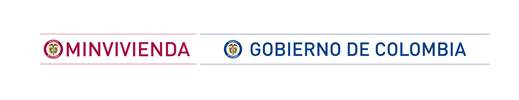 OPORTUNIDAD DE MEJORA
Índice de Información Clasificada y Reservada para los proyectos regulatorios de carácter particular
Por lo anterior, se recomienda detallar en el Índice de Información Clasificada y Reservada de los “Proyectos Regulatorios de Carácter Particular” (en la columna “objetivo legítimo de la excepción”), qué actos administrativos presentan restricciones para su divulgación, de acuerdo a la calificación establecida en el artículo 6º de la Ley 1712 de 2014 y conforme a lo anterior, actualizar el instrumento citado.

De igual forma, el artículo 21 ibídem señala que “En aquellas circunstancias en que la totalidad de la información contenida en un documento no esté protegida por una excepción contenida en la presente ley, debe hacerse una versión pública que mantenga la reserva únicamente de la parte indispensable”, por lo que es necesario que los actos administrativos que presenten calificación parcial según la citada ley, cuenten con una versión pública para su divulgación.
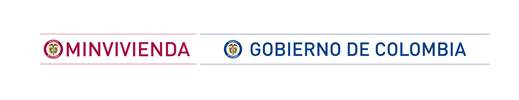 OPORTUNIDAD DE MEJORA
Índice de Información Clasificada y Reservada para los proyectos regulatorios de carácter particular
COMENTARIOS DE LA OFICINA ASESORA JURÍDICA

“En relación con las Resoluciones a las que se hace referencia en el informe preliminar, versan sobre la asignación del índice DEA de las empresas, el cual tiene información de carácter reservado y, en tal virtud, se tomó la determinación de no publicarlas en la página web de la Entidad. 

Respecto del resto de los actos administrativos que expide la CRA, la OAJ, en cumplimiento de la acción de mejora (OAJ 71), que aparece registrada en el formato de seguimiento de las acciones correctivas y de mejora (GSM-FOR13), en el mes de septiembre de 2018 efectuó la revisión de la publicación de todas las resoluciones expedidas hasta ese momento y que estaban debidamente ejecutoriadas, y se encontró que se ha cumplido con dicha actividad”.  


“De otra parte, el 27 de septiembre de 2018, se envió correo electrónico a todos los integrantes de la Oficina Asesora Jurídica, recordándoles la necesidad de dar estricto cumplimiento a la obligación contenida en la actividad 46 del “Procedimiento Emisión de Actuaciones Administrativas de Carácter Particular”, consistente en remitir a la Oficina Asesora de Planeación y TIC los archivos de las resoluciones y documentos de trabajo, para efectos de su publicación”.
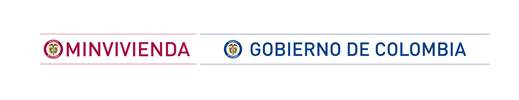 OPORTUNIDAD DE MEJORA
Procedimiento de Emisión Actuaciones Administrativas de Carácter Particular GRE-PRC01
De conformidad a lo establecido en el artículo 1º del Decreto 2412 de 2015, en el que se señalan las funciones del Comité de Expertos Comisionados, no se contempla para ese estamento la aprobación de las propuestas de los autos de inicio de las actuaciones administrativas de carácter particular de la UAE CRA. 

Por lo anterior, se recomienda ajustar la actividad No 10 del Procedimiento GRE-PRC01 Procedimiento Emisión Actuaciones Administrativas de Carácter Particular V03 de fecha 1º de agosto de 2017, en la que se indica como función del comité “Aprobar propuesta por parte del Comité de Expertos. (…)”,  ya que no se encuentra conforme a las directrices emanadas en el citado Decreto.
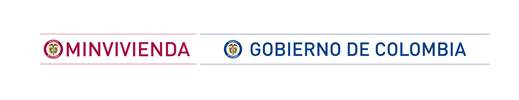 OPORTUNIDAD DE MEJORA
Procedimiento de Emisión Actuaciones Administrativas de Carácter Particular GRE-PRC01
La actividad N° 45 del “Procedimiento emisión actuaciones administrativas de carácter particular”, señala la elaboración de la constancia de ejecutoria y la respectiva comunicación a la SSPD; sin embargo  solo contempla como registro de la actividad la constancia de ejecutoria.

Por lo anterior y para efectos de contar con la respectiva evidencia documental, se recomienda incluir en el procedimiento citado, el registro que contenga la comunicación a la Superintendencia de Servicios Públicos Domiciliarios.
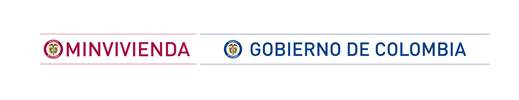 OPORTUNIDAD DE MEJORA
Procedimiento de Emisión Actuaciones Administrativas de Carácter Particular GRE-PRC01
COMENTARIOS DE LA OFICINA ASESORA JURÍDICA

“En concordancia con lo anotado en la respuesta del numeral 2, la Oficina Asesora Jurídica viene trabajando en la modificación del procedimiento de “Emisión de actuaciones administrativas de carácter particular”, teniendo en cuenta los comentarios de la Oficina de Control Interno frente a la aprobación de los autos de inicio, además de otros que fueron objeto de observación en el anterior informe de auditoría, como es el caso de la comunicación a la Superintendencia de Servicios Públicos Domiciliarios de los actos administrativos definitivos y de desistimiento. La nueva versión de dicho procedimiento (Código GRE-PRC01) será presentado en próximo Comité Institucional de Gestión y Desempeño”.
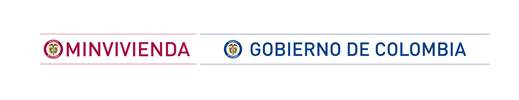 ANEXOS
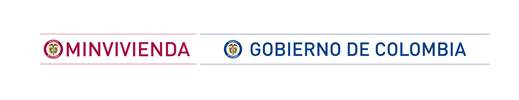 ANEXO 1
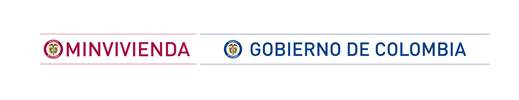 ANEXO 1
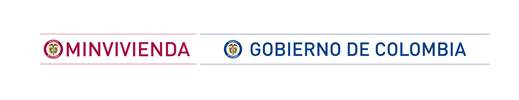 ANEXO 1
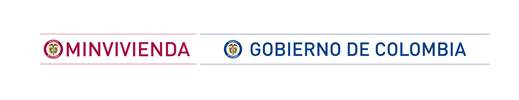 ANEXO 1
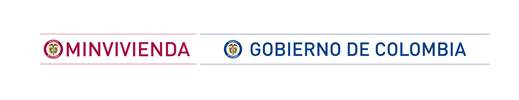 ANEXO 2
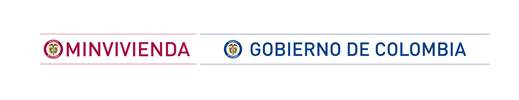 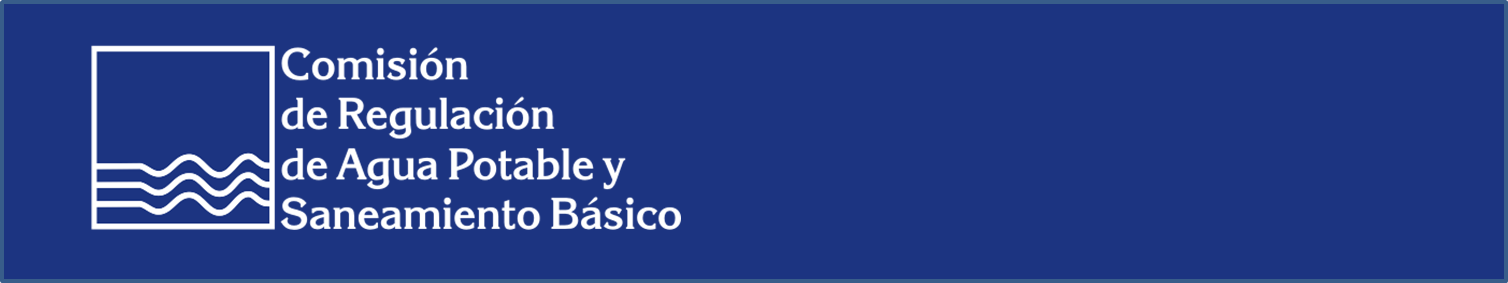 GIOVANNI SOTO CAGUA
ASESOR CON FUNCIONES DE CONTROL INTERNO
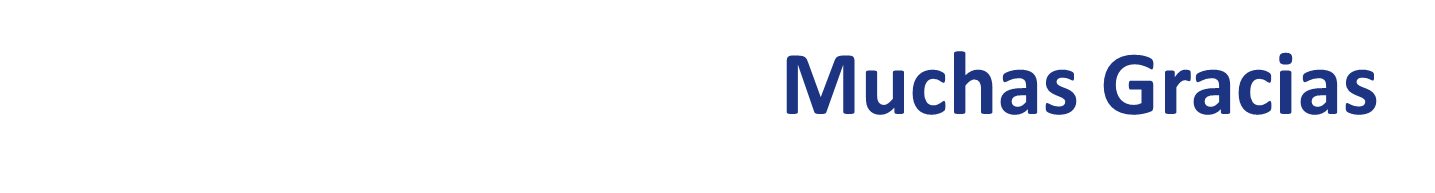 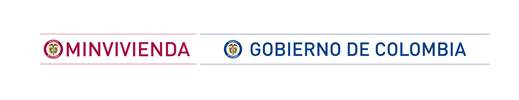